Insert Your University/Organization Logo Here, if desired
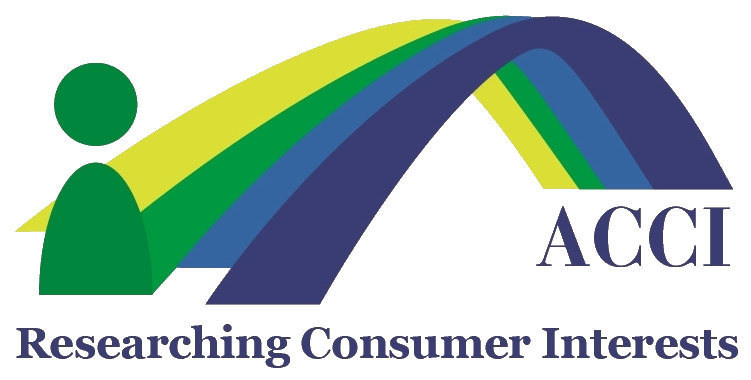 Insert Your Title Here
2022 ACCI Conference
May 19-21, 2022
Insert Authors’ Names and Affiliations Here
1
Insert your prepared slides here. It is easiest if you just prepare your slides in black and white, then when you insert them, the master slide template will apply to all.
ACCI Conference | May 19-21, 2022
2
Thank you for attending my session!
Insert your name and contact information here.
ACCI Conference | May 19-21, 2022
3